rsdo.oblcit.ru
Знакомство с системой дистанционного обучения Moodle 3.5
Вход в систему (rsdo.oblcit.ru)
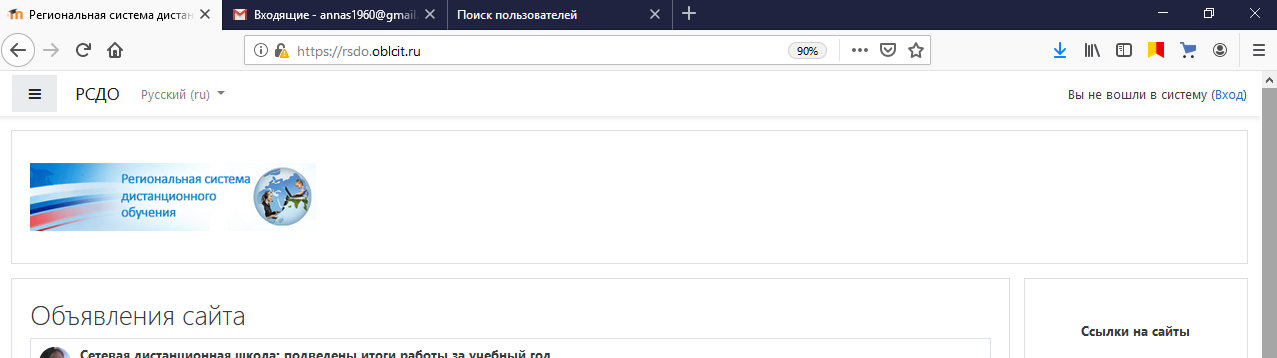 Вход в систему (rsdo.oblcit.ru)
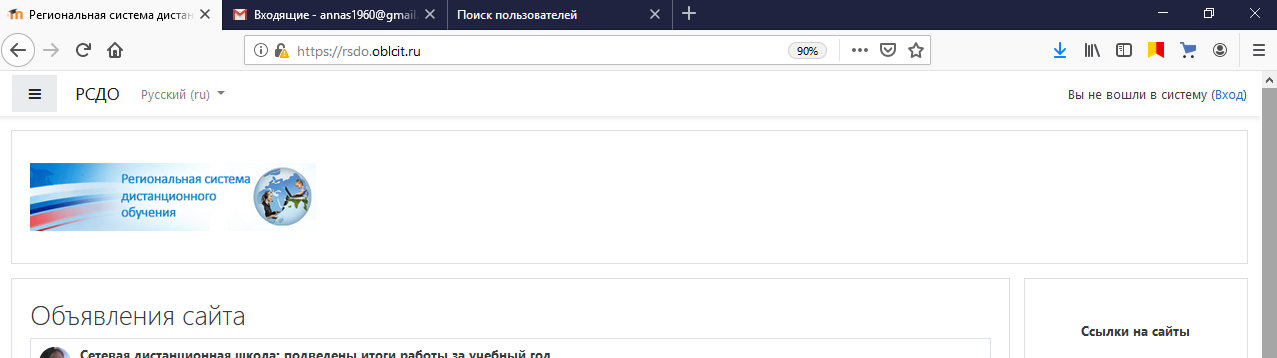 Вход в систему (rsdo.oblcit.ru)
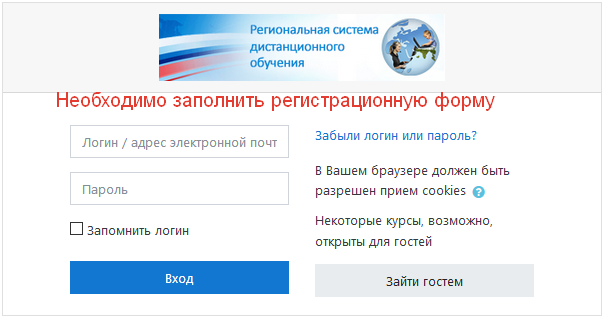 Элементы навигации
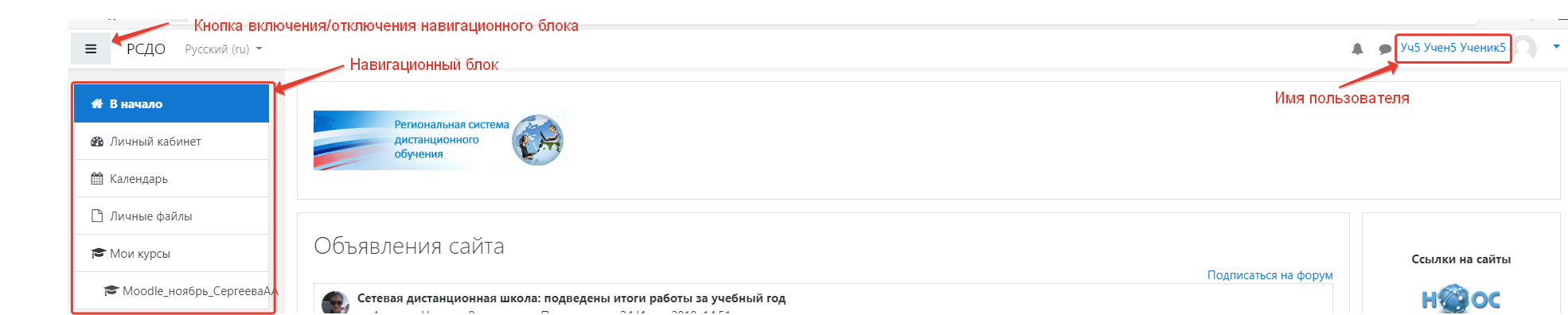 Элементы навигации
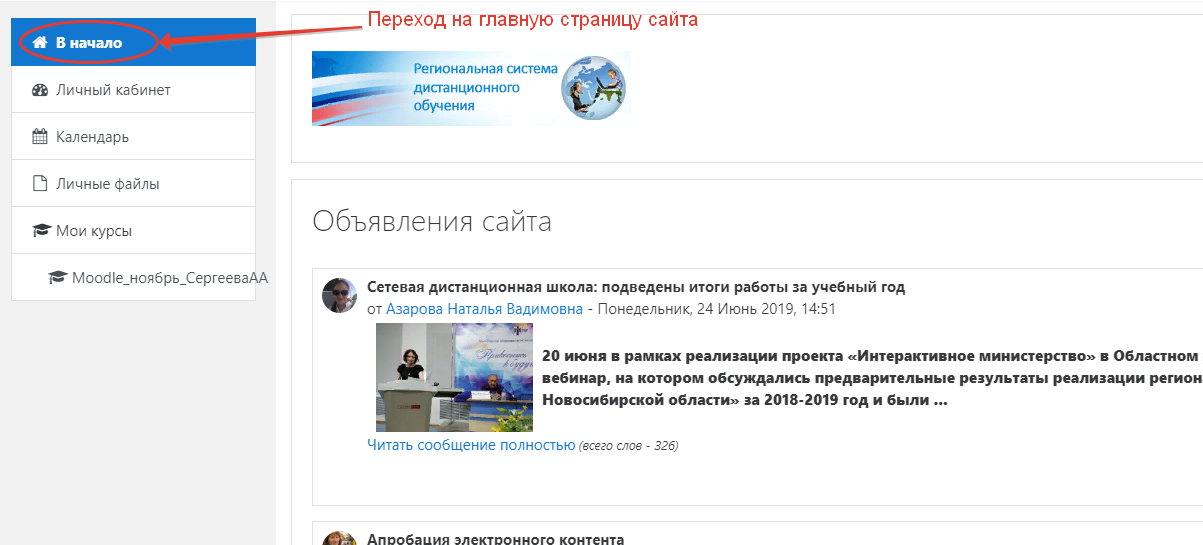 Элементы навигации
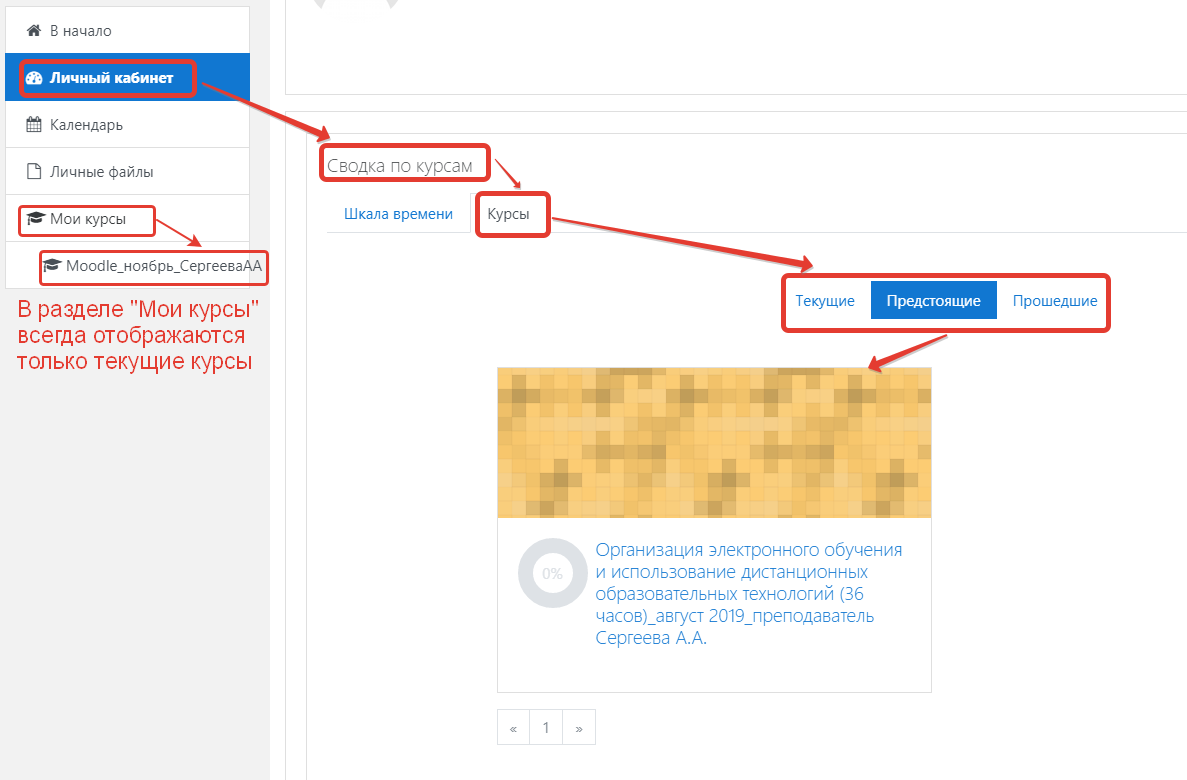 Элементы навигации
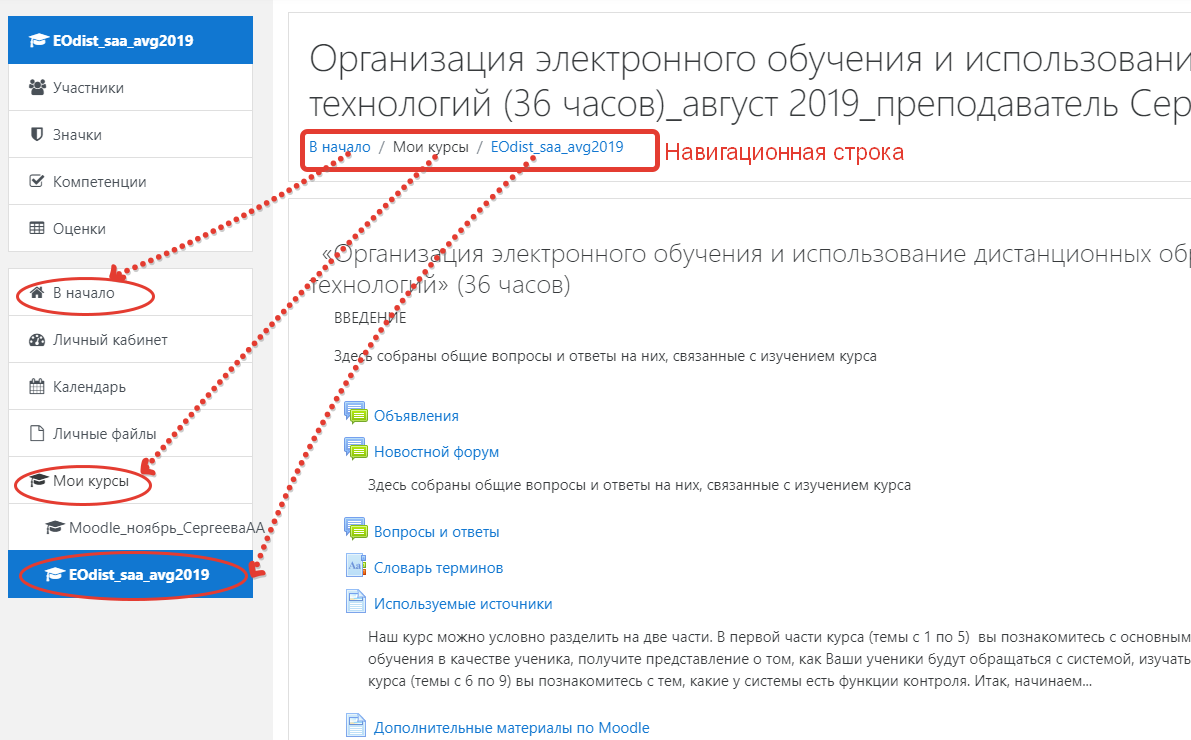 Содержание и структура курса
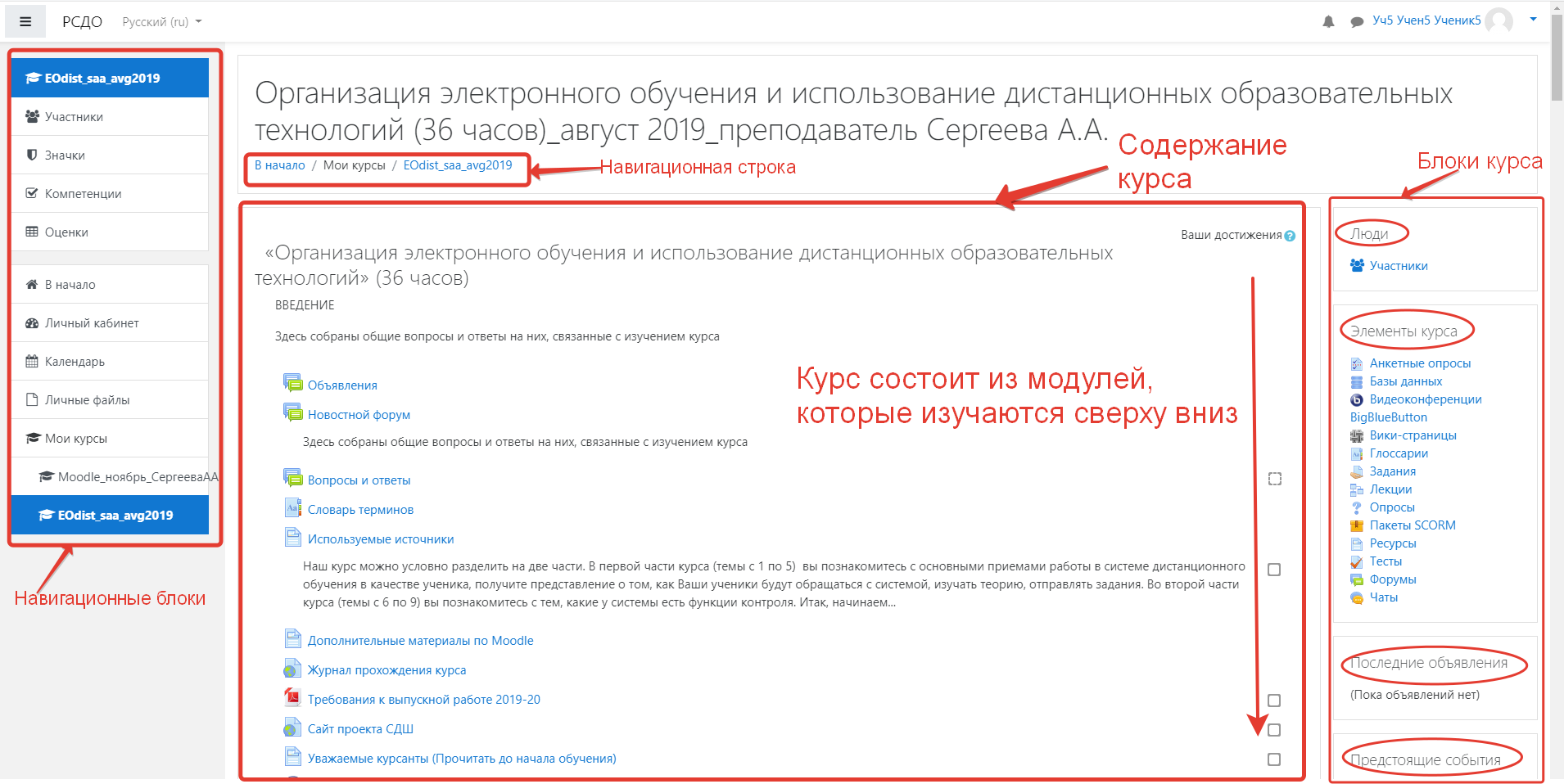 Содержание и структура курса
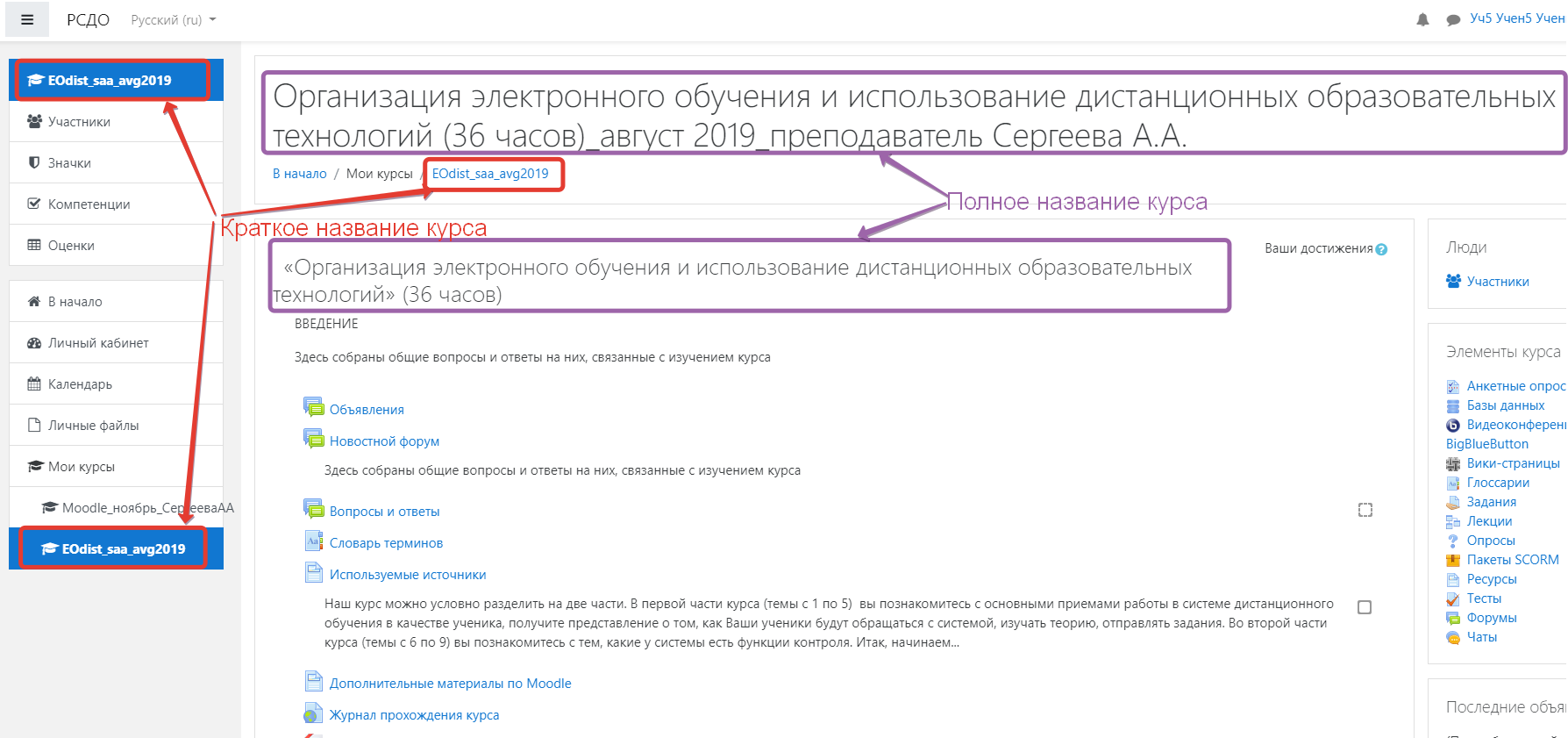 Содержание курса
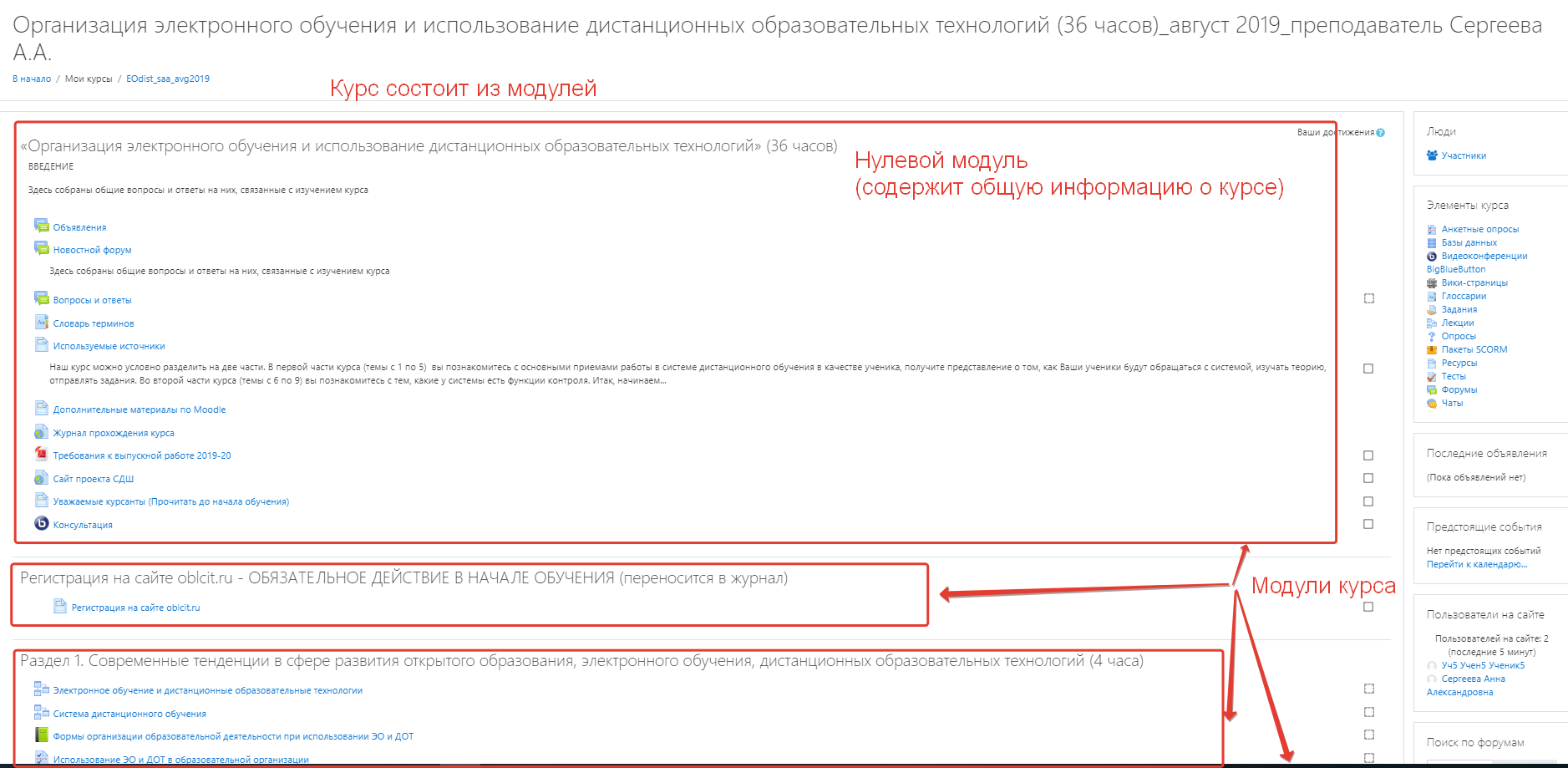 Нулевой модуль
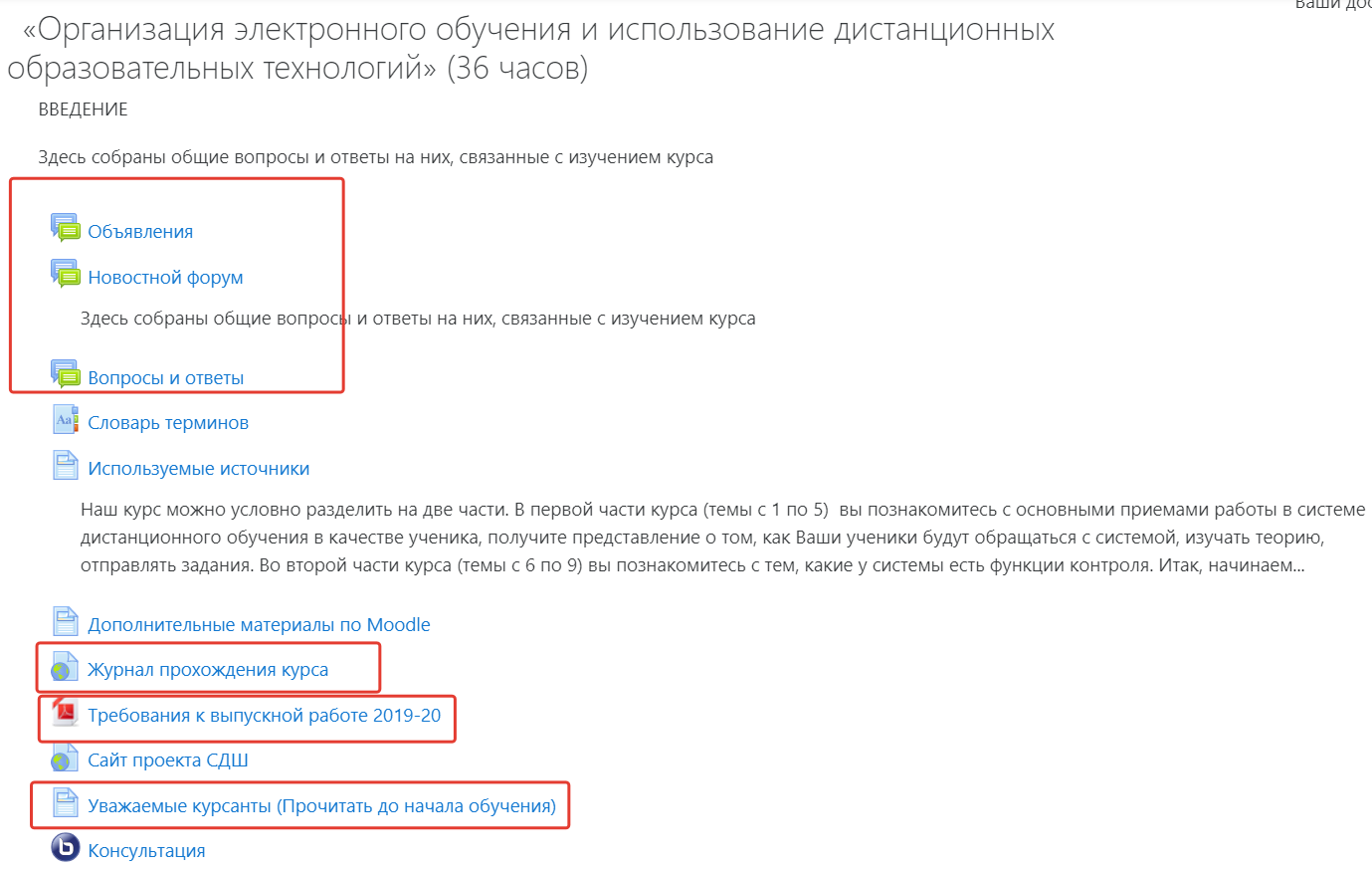 Журнал прохождения курса
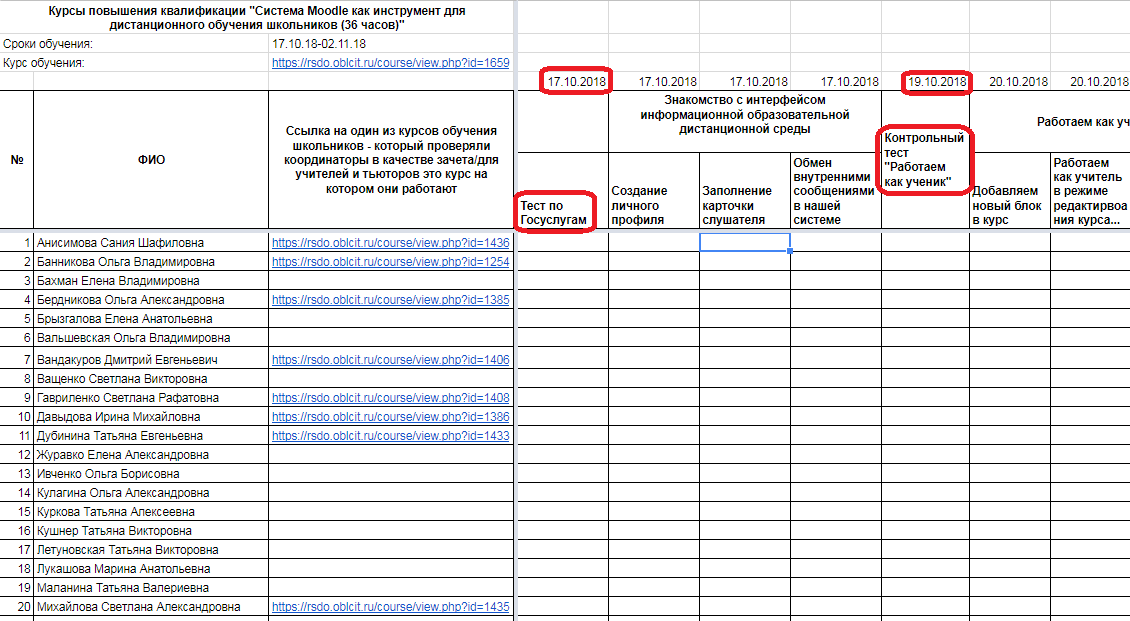 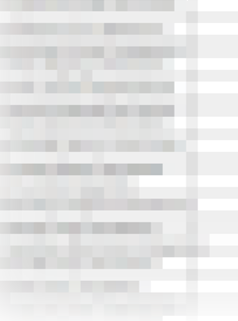 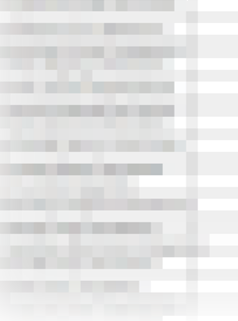 Элементы курса
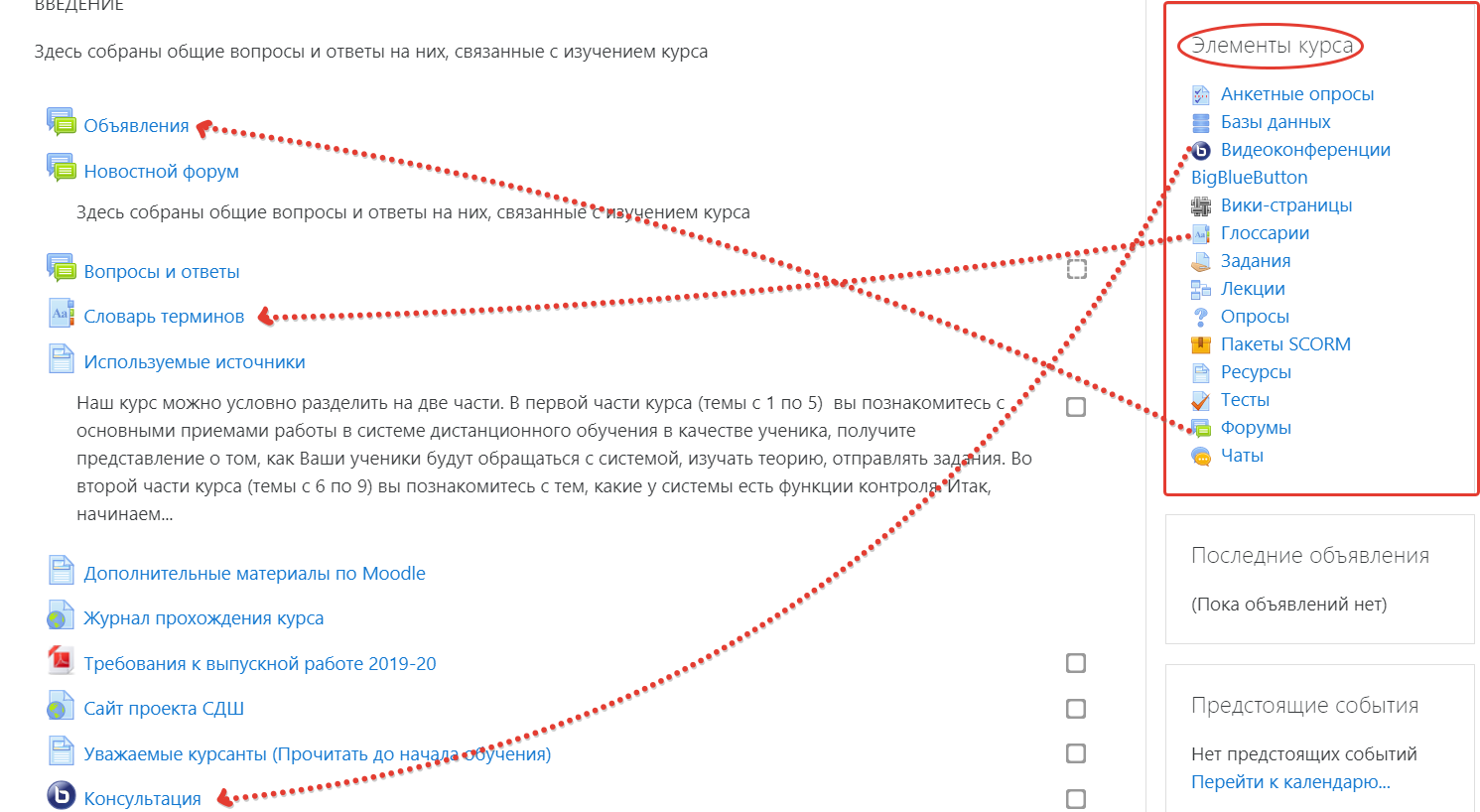 Элементы курса
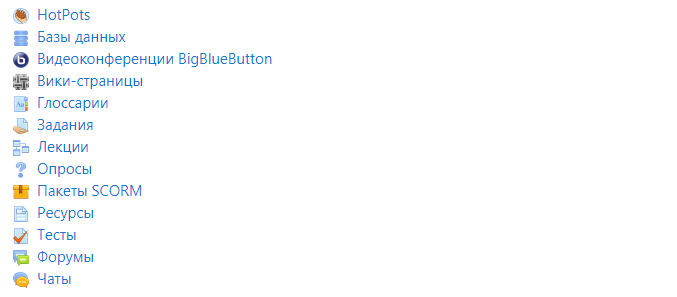 Элементы курса. Ресурсы
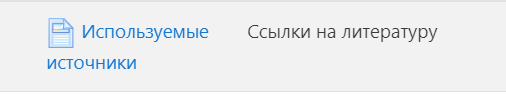 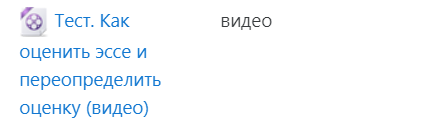 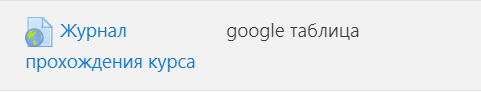 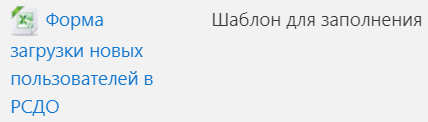 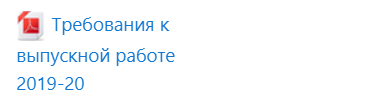 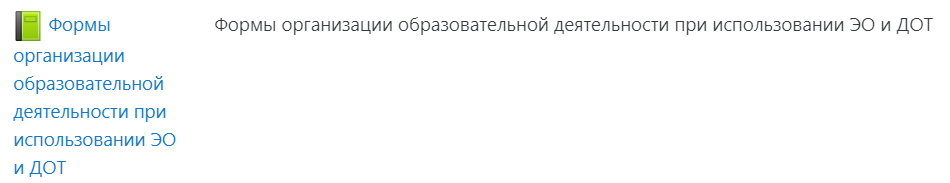 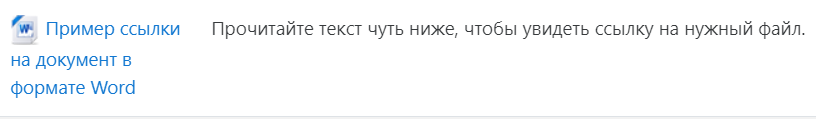 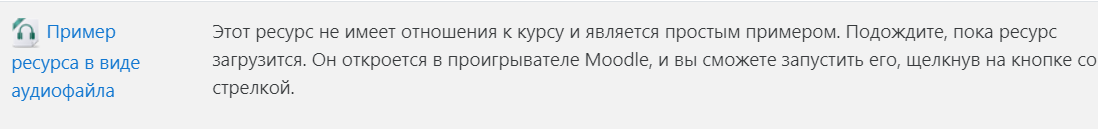 Соответствие в выполнении заданий и оценки в журнале
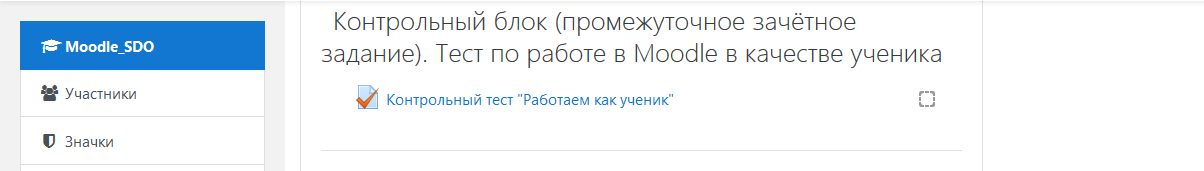 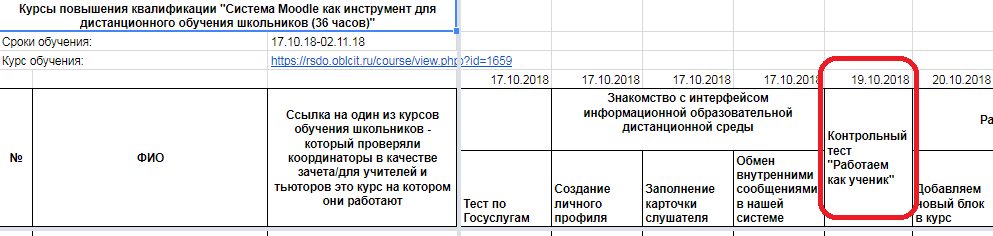 Регистрация и Раздел1
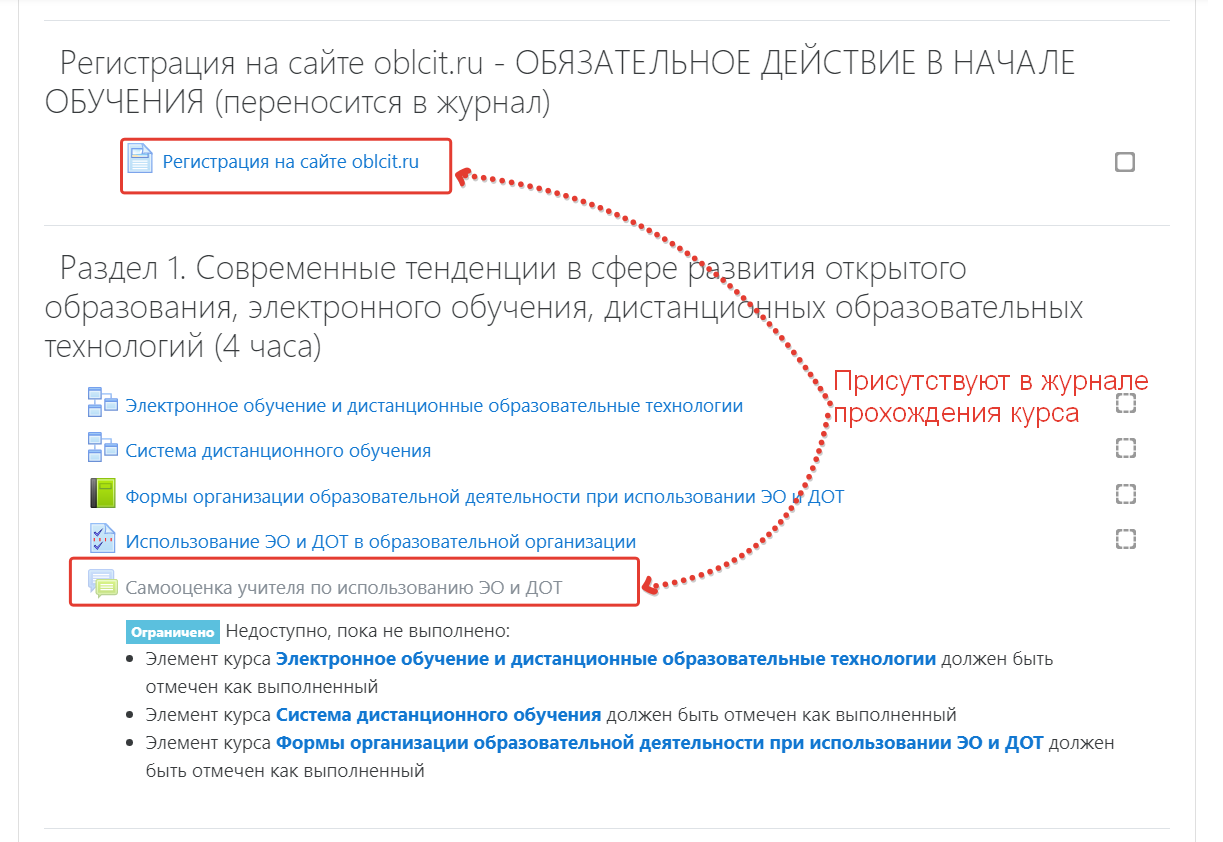 Раздел 2
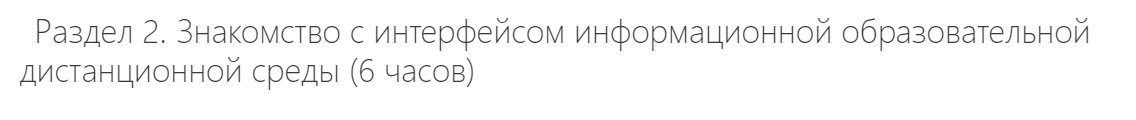 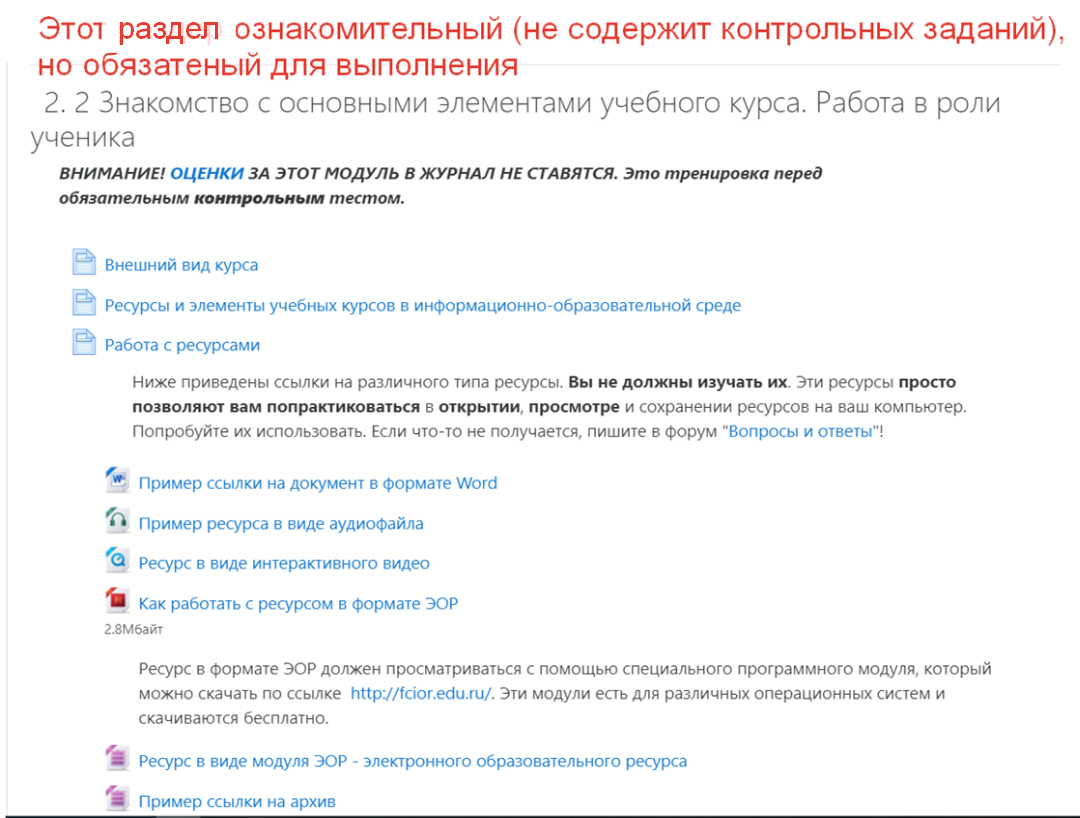 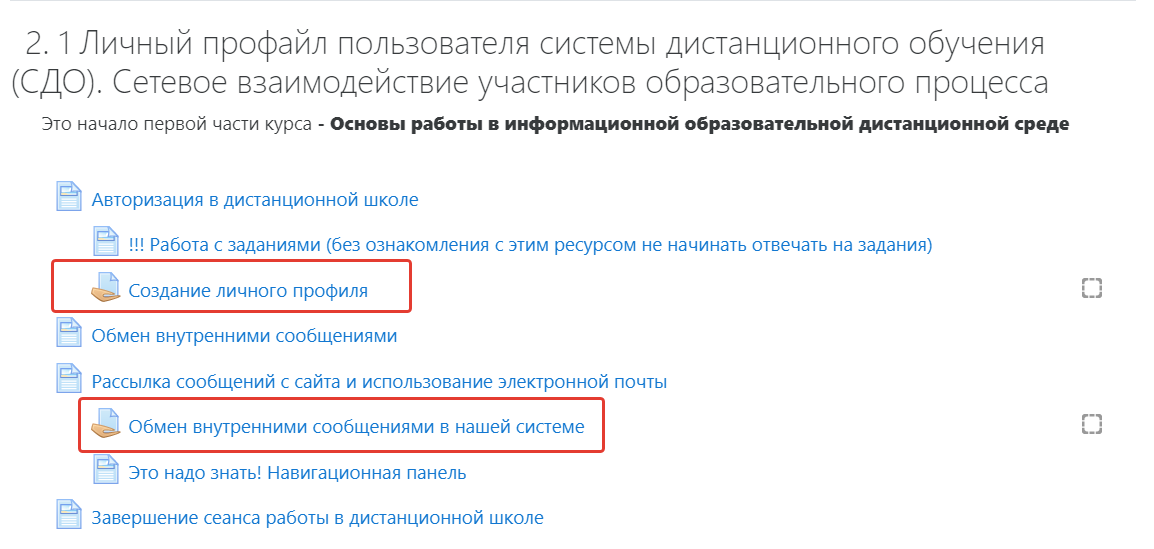 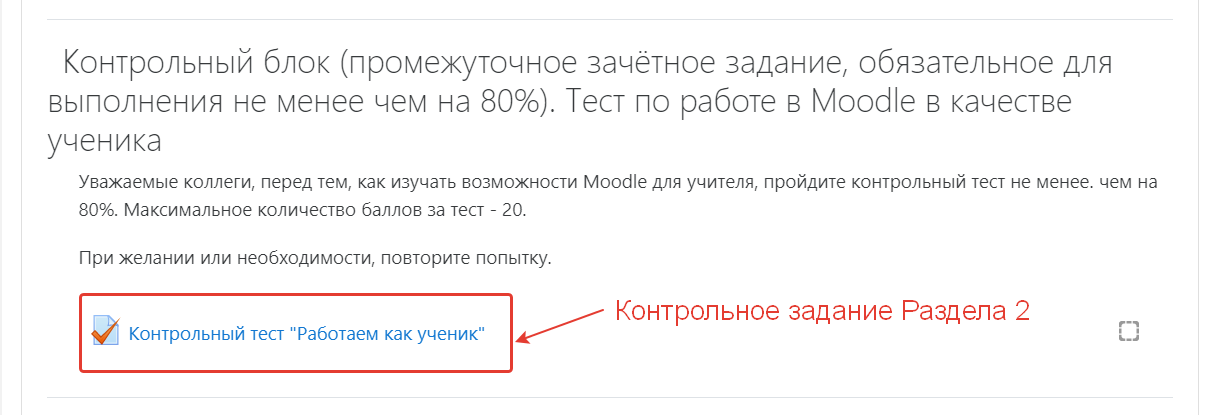 Дополнительные разделы(выполняются по желанию)
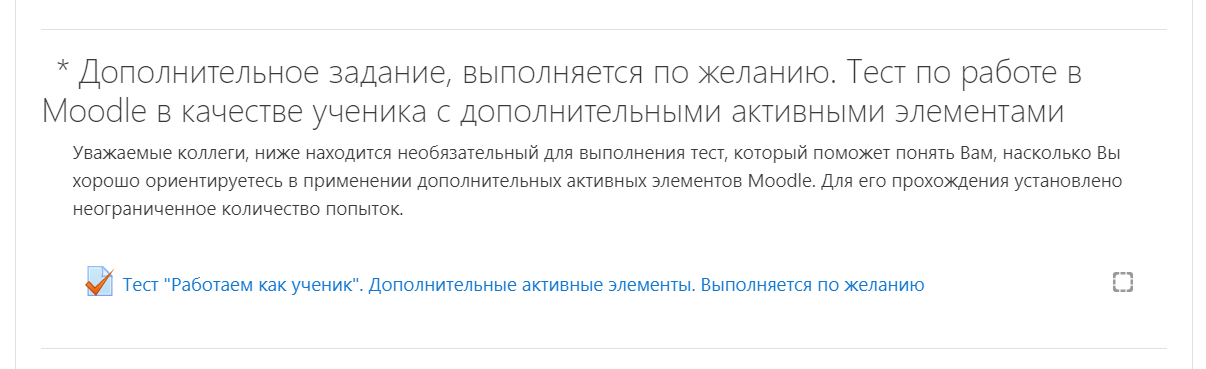 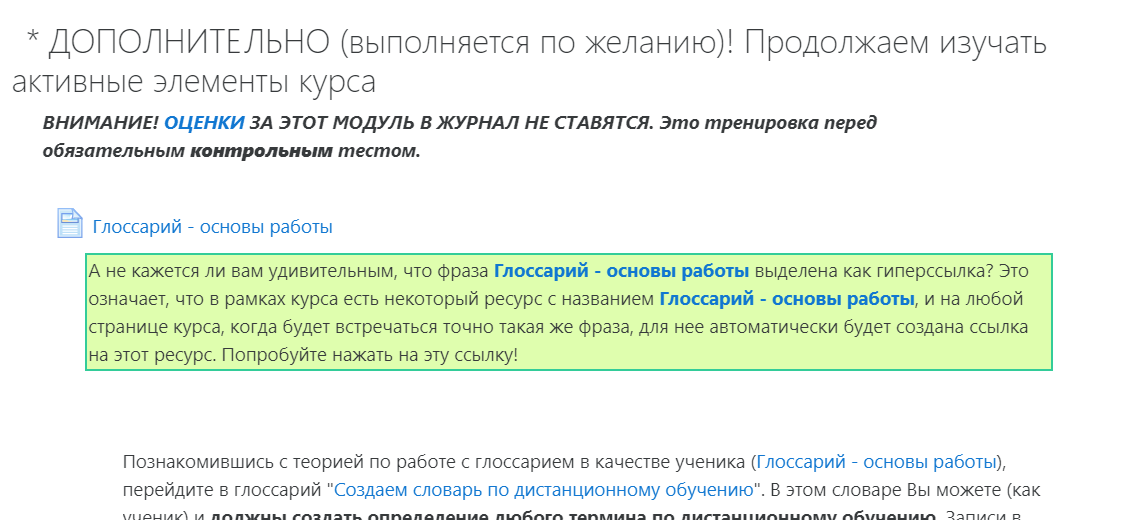 Раздел 3 (работа в роли учителя)
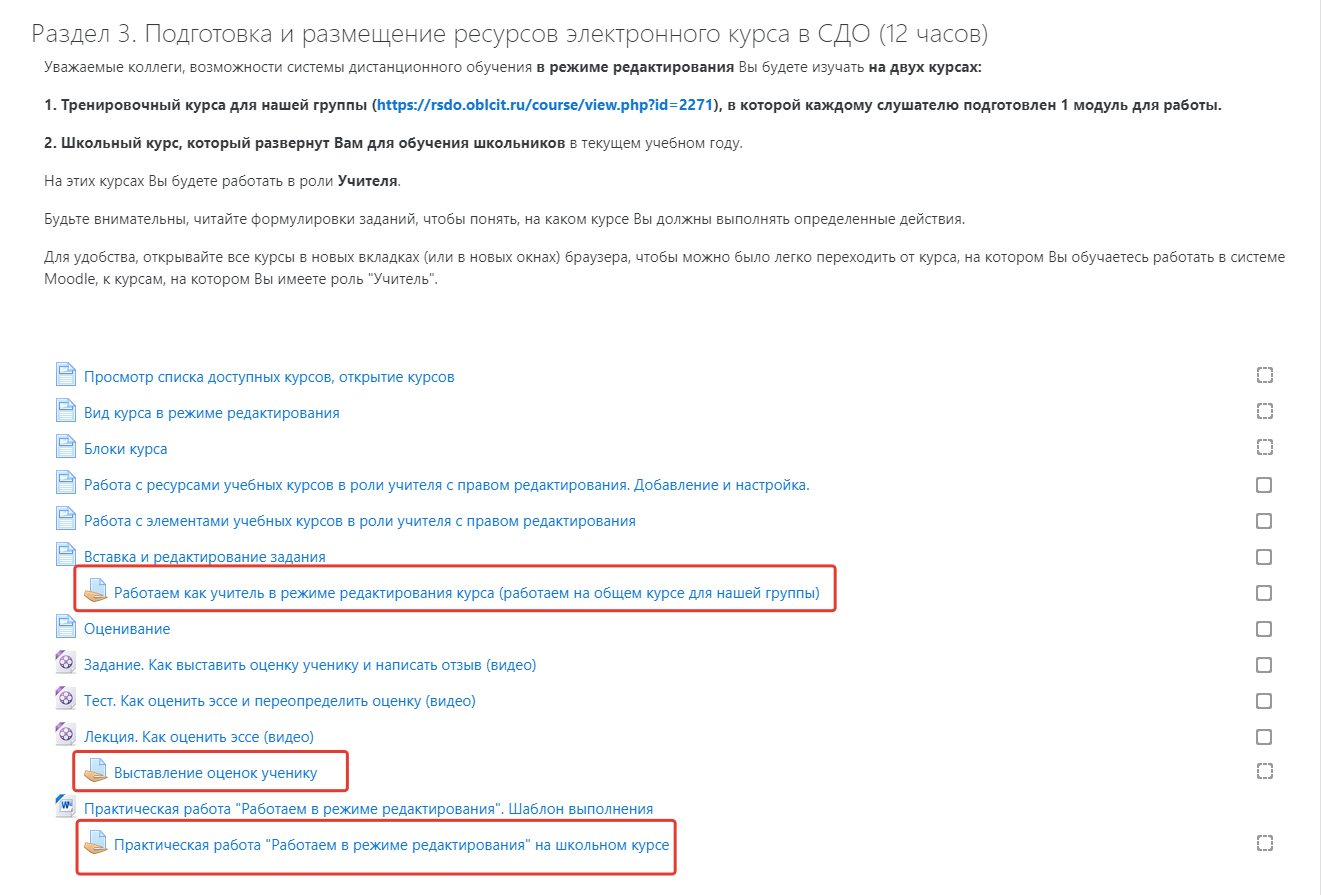 Роль учителя. Редактирование курса
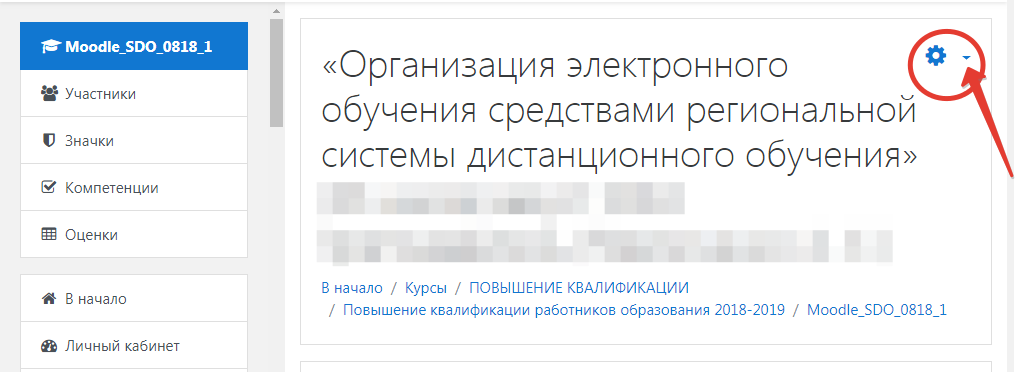 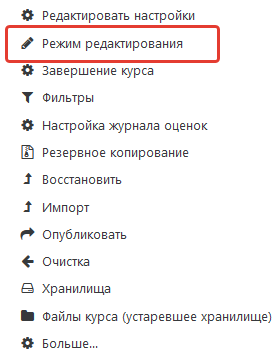 Роль учителя. Редактирование настроек курса
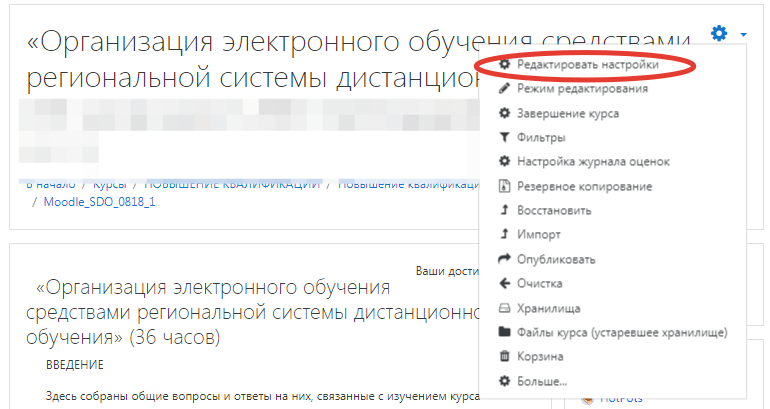 Роль учителя. Редактирование настроек курса
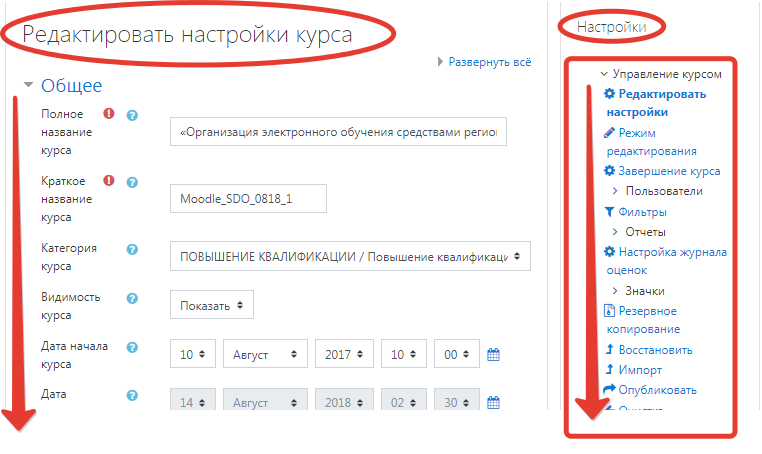 Роль учителя. Редактирование курса
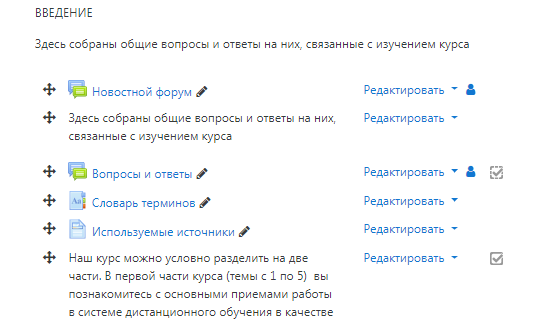 Роль учителя. Редактирование курса
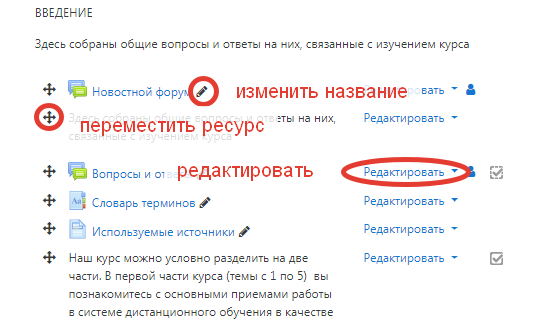 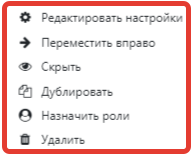 Роль учителя. Редактирование курса
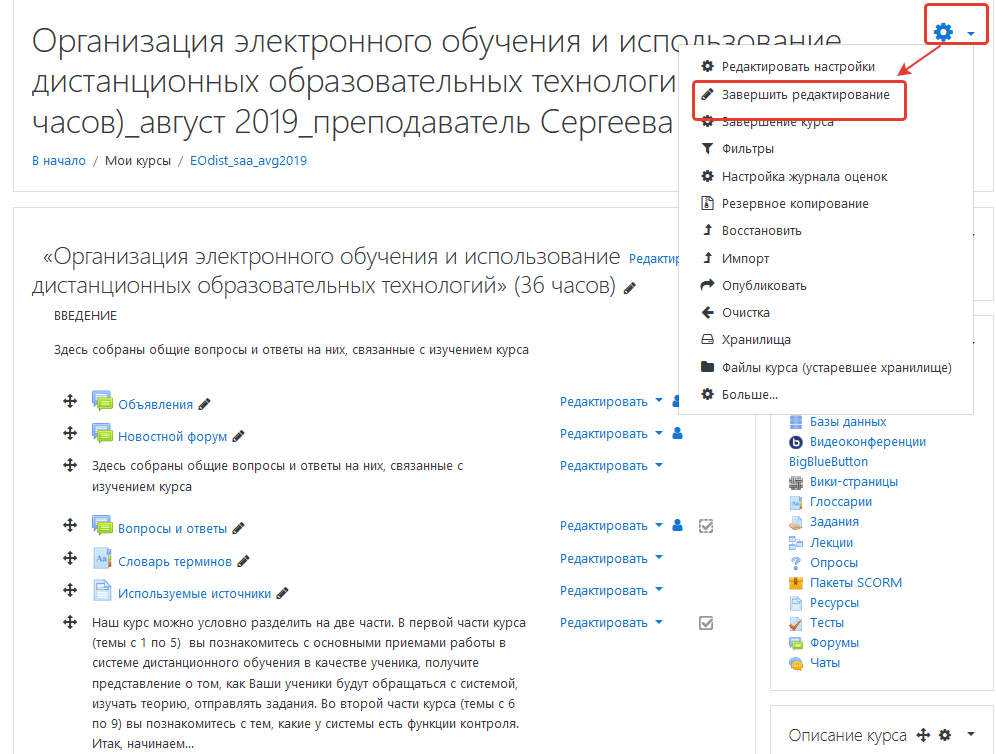 Раздел 4
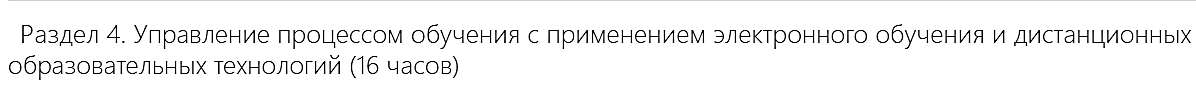 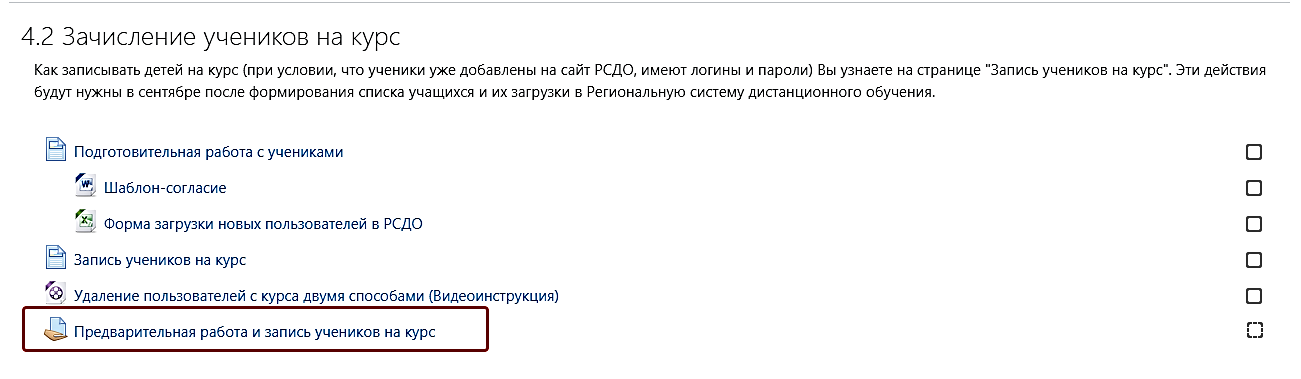 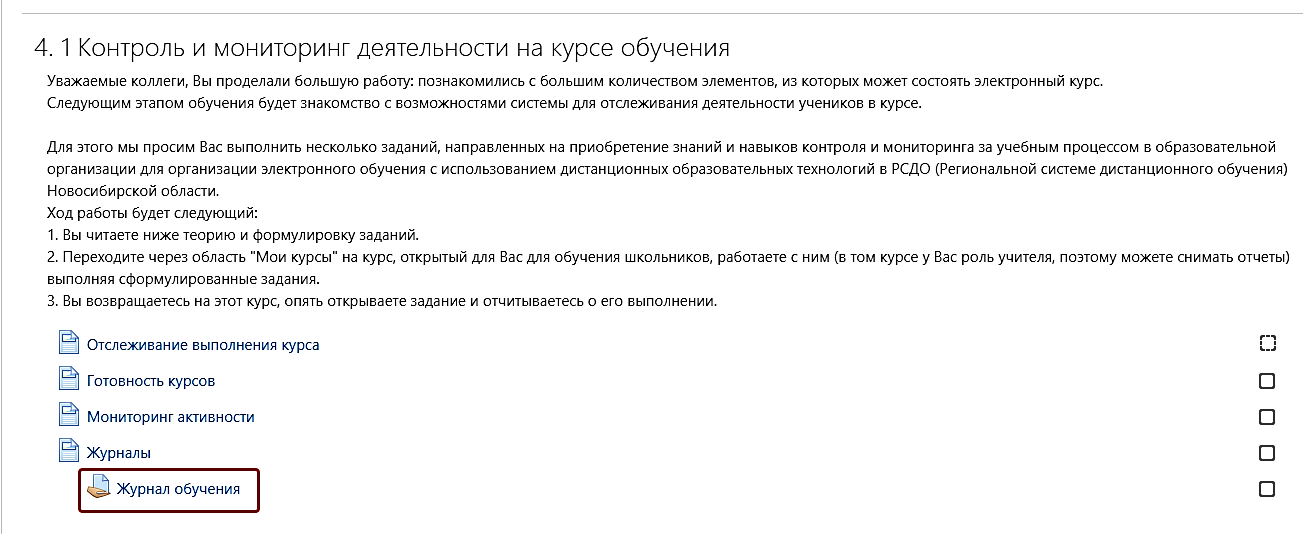 Контрольный блок
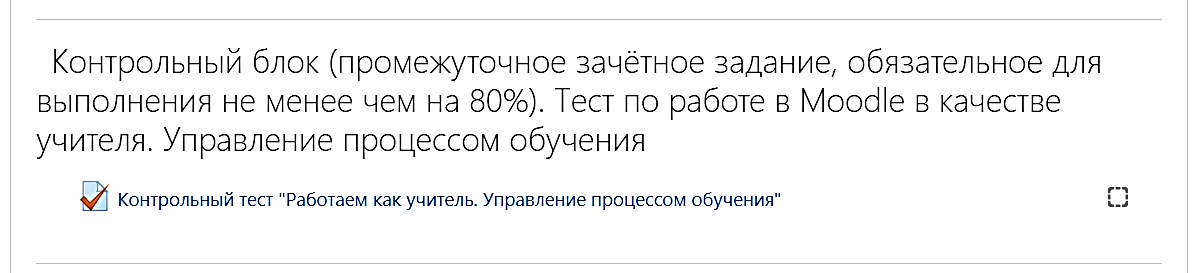 Итоговый раздел
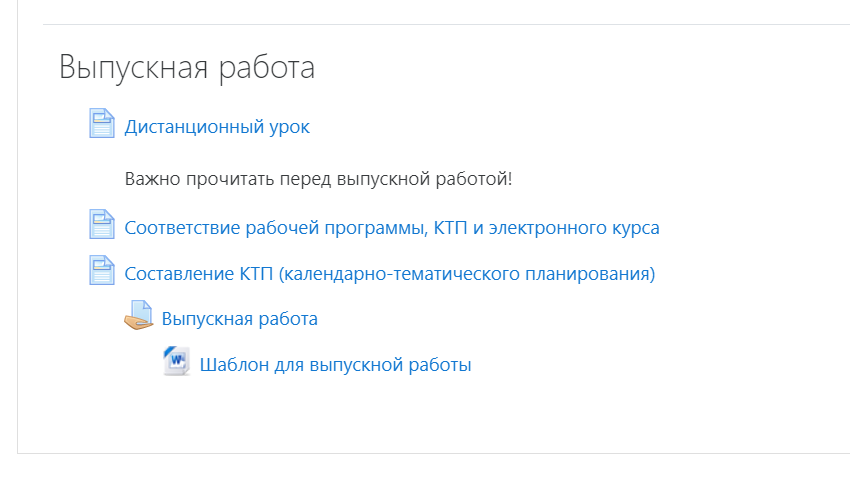 Контакты методистов ОДО ОблЦИТ: 
Азарова Наталья Вадимовна, anv@oblcit.ru, anv1987@yandex.ru, тел. 349-58-00 доб.134;
Деревягина Диана Александровна, dda@oblcit.ru,тел. 349-58-00 доб.242;
Сергеева Анна Александровна, saa@oblcit.ru,тел. 349-58-00 доб.242;
Слободчикова Сардана Михайловна, usm@oblcit.ru,тел. 349-58-00 доб.243